بسم الله الرحمن الرحیم
امور مالی بین الملل

جلسه پنجم
مدرس : راضیه سلیمانی
مکانیزم خودکار1- مکانیزم نرخ ارز
کسری تراز پرداختهای خارجی به معنی وجود مازاد عرضه ی پول کشور در بازارهای ارز می باشد. این مسئله ارزش پول دارای کسری را نسبت به پول سایر کشورها کاهش می دهد.
کاهش ارزش پول کشور، کالاهای خارجی را در کشور گران ساخته و باعث کاهش واردات می گردد،از طرف دیگر کالاهای داخل را برای خارجیان ارزان می کند و صادرات را افزایش می دهد.
مکانیزم خودکار1- مکانیزم نرخ ارز
به مثال زیر توجه کنید:
فرض کنید  1 دلار= 100 تومان باشد:
در این صورت یک اتومبیل آمریکایی که 3000 دلار قیمت دارد در بازار ایران( با فرض نبودن حقوق گمرکی) 300،000= 100* 3000 قیمت خواهد داشت.
یک فرش ایرانی که 240،000 تومان قیمت دارد در بازار آمریکا ارزشی معادل 2400= 100÷240،000 دارد.

اگر در اثر کاهش ارزش پول ایران 1دلار= 150 تومان گردد :
اتومبیل آمریکایی در ایران ارزشی معادل 450،000= 150*3000 دارد.
ارزش فرش ایرانی در آمریکا 160 دلار قیمت خواهد داشت.
مکانیزم خودکار1- مکانیزم نرخ ارز
همان طور که می بینید کاهش ارزش پول ایران یا افزایش ارزش دلار باعث گرانتر شدن واردات ایران از آمریکا و ارزنتر شدن صادرات ایران به آمریکا می گردد، بدون اینکه تغییری در قیمتهای کالا به وجود آمده باشد.
مکانیزم خودکار1- مکانیزم نرخ ارز
شرط مارشال – لرنر:
سؤال این است آیا کاهش ارزش پول یک کشور باعث کاهش کسری تراز پرداختهای خارجی آن کشورمی شود یا نه؟
جواب: به کشش تقاضای کشور برای کالاهی خارجی (d 1 ) و کشش تقاضای خارج برای کالاهای کشور(d2) بستگی دارد. 

              = d1 

    
d2=
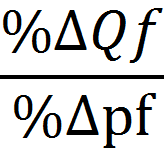 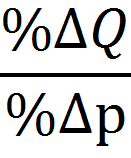 مکانیزم خودکار1- مکانیزم نرخ ارز
شرط مارشال – لرنر:
              درصد تغییرات مقدار تقاضای ساکنین برای کالاهای خارجی
              درصد تغییرات قیمت کالاهای خارجی

              درصد تغییرات مقدار تقاضای  خارجیان برای کالاهای کشور

             درصد تغییرات قیمت کالاهای داخلی
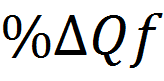 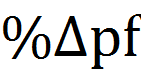 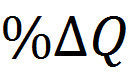 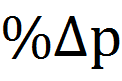 مکانیزم خودکار1- مکانیزم نرخ ارز
شرط مارشال – لرنر:
شرط مارشال و لرنر می گوید :
 اگر 1< d1+d2  اثر عادی عمل می کند ، یعنی کاهش ارزش پول باعث افزایش صادرات و کاهش واردات شده و کسری تراز پرداختها را کاهش می دهد.
اگر 1> d1+d2 باشداثر هرز عمل می کند، یعنی کاهش ارزش پول با افزایش واردات و کاهش صادرات کسری تراز پرداخت های خارجی  را تشدید می کند.
مکانیزم خودکار2- مکانیزم تعدیل درآمد کینزی
کینز بحث خود را با نمودار چرخش درآمد و کالا آغاز می کند.( دانشجویان عزیز ،برای یاد آوری مسائل اقتصاد کلان به کتاب یا جزوه دوره کاردانی رجوع کنید.)
در الگوی درآمد کینزی :رابطه 1  S+T+M = I+G+X  
و S+T+M بخشی از درآمد است که از جریان خارج می شود را نشت یا هرز و I+G+X جریان ورودی به چرخه است را تزریق می نامد.
 پس انداز تابعی از درآمد قابل تصرف است:S= f ( yd )= -a+ s ( y-T) 
مالیات تابعی از درآمد است: رابطه 3  T= ty        
واردات تابعی از درآمد است:رابطه 4 M= my
مکانیزم خودکار2- مکانیزم تعدیل درآمد کینزی
رابطه 1 را می توانیم به شکل زیر بنویسیم:
رابطه 5S+T-I-G = X-M                         
   طرف راست معادله بالا نشت و تزریق خارج و طرف چپ معادله را نشت و تزریق داخل می خوانیم.حال این دو طرف را بسط می دهیم:
                  -a + s( y- ty ) + ty – I –G = X – my      رابطه 6
با توجه به رابطه های 5و 6 معادله تزریق و نشت به صورت زیر در می آید: 
S +T- I –G= -a –I – G+ ( s+t – st)y
مکانیزم خودکار2- مکانیزم تعدیل درآمد کینزی
در شکل روبرو نقطه A نقطه ی تعادل است، تعادل در اقتصاد وجود دارد اما تراز پرداختهای خارجی به میزانAY0  دارای کسری است. این کسری باعث کاهش ارزش پول کشور شده صادرات را افزایش می دهد پس خط X- M را به طرف بالا حرکت میدهد. که این افزایش صادرات درآمد از Y0  را به Y1  افزایش و کسری تراز پرداختها را از AY0 به BY1  کاهش می دهد.
مکانیزم خودکار2- مکانیزم تعدیل درآمد کینزی
به طور خلاصه :
در مکانیزم تعدیل کینزی کسری تراز پرداختها باعث افزایش صادرات شده، از طریق افزایش درآمد کسری از بین می رود.
مازاد نیز باعث کاهش صادرات شده و از طریق کاهش درآمد ، مازاد از بین می رود.
مکانیزم های خودکار3- مکانیزمهای پولی
مکانیزمهای پولی شامل :
 
الف – مکانیزم قیمت

ب – مکانیزم نرخ بهره

ج – مکانیزم مانده ی نقد
مکانیزم های خودکار3- مکانیزمهای پولی
الف – مکانیزم قیمت :
افزایش حجم پول در اثر مازاد ترازپرداختها سطح عمومی قیمتها را در کشور افزایش داده ، باعث کاهش صادرات و افزایش واردات گردیده و مازاد تراز را کاهش می دهد.
کاهش حجم پول در اثر کسری تراز پرداختها سطح عمومی قیمتها را در کشور کاهش داده و باعث افزایش صادرات و کاهش واردات گردیده و کسری تراز را کاهش می دهد.
مکانیزم های خودکار3- مکانیزمهای پولی
ب- مکانیزم نرخ بهره :
 افزایش حجم پول ناشی از مازاد تراز پرداختها ، نرخ بهره را در اقتصاد کاهش داده و باعث خروج سرمایه از کشور می شود ، که این به نوبه ی خود مازاد تراز را کاهش می دهد.
کاهش حجم پول در نتیجه ی کسری تراز پرداختها ، نرخ بهره را افزایش داده و باعث ورود سرمایه و کاهش کسری تراز می گردد.
مکانیزم های خودکار3- مکانیزمهای پولی
مکانیزم مانده ی نقد :
مازاد در تراز پرداختها حجم پول در جریان را افزایش داده و باعث افزایش مانده ی نقد نزد افراد می شود که این تمایل خرید کالای افراد را افزایش داده هم باعث افزایش واردات شده و هم به خاطر این افزایش مصرف داخل ، کالای کمتری را برای صدور در دسترس قرار می دهد، صادرات را کاهش داده و باعث کاهش مازاد در تراز پرداختها می شود.
مکانیزم های مداخله
همانطور که گفته شد ، هنگامیکه مکانیز های خودکار نتوانند تراز پرداختها را تعدیل کنند دولت وارد عمل می شود، این عمل مکتنیزم مداخله خوانده می شود.مکانیزم مداخله شامل :
 1- کنترل های مالی
2- کنترل های تجاری 
3- کنترل های پولی
مکانیزم های مداخله1- کنترل مالی
کنترلهای مالی شامل مالیات و کمک هزینه است که بر صادرات و واردات اعمال می شود. چهار نوع کنترل مالیاتی وجو دارد : مالیات بر واردات( تعرفه گمرکی) ، مالیات بر صادرات ، کمک هزینه واردات و کمک هزینه صاردات.
 مهمترین این کنترل ها :
1- مالیات بر واردات ( تعرفه گمرکی) است ، که هدف آن کاهش مخارج مصرف کنندگان برای کالاهای وارداتی و افزایش خرید کالاهای داخلی است.تعرفه ی گمرکی می تواندواردات را کاهش ( یا افزایش ) دهد و کسری و مازاد تراز پرداختها را اصلاح کند.
 2-  کمک هزینه ی  صادرات که هدف آن افزایش صادرات است.کمک هزینه صادران نیز می تواند صادرات را افزایش ( یا کاهش) دهد و کسری و مازاد تراز پرداختها را اصلاح کند.
مکانیزم های مداخله2- کنترل تجاری
کنترلهای تجاری شامل محدودیت کمی حجم یا ارزش واردات یا صادرات و انجام معاملات تجاری به وسیله دولت است. مهم ترین ابزار کنترل تجاری :
1- سهمیه واردات
2- سهمیه صادرات
3- سهمیه تعرفه
مکانیزم های مداخله2- کنترل تجاری
1- سهمیه واردات :
محدویت کمی واردات یک کالای خاص ممکن است با استفاده از سهمیه باز یا سهمیه کلی یا از طریق صدور جواز واردات اعمال گردد. سهمیه کلی ورود مقدار مشخصی از کالای خاص را هر ساله مجاز می سازد، بعد از رسیدن حجم واردت به حد مشخص شده، واردات بیشتر کالا برای سال مورد نظر ممنوع می گردد.
مکانیزم های مداخله2- کنترل تجاری
2- سهمیه تعرفه :
واردات را می توان با استفاده از سهمیه تعرفه نیز محدود کرد. در این حالت مقدار معینی از کالا به طور آزاد و بدون پرداخت حقوق گمرکی وارد می شود، اما از مقادیر بیش از حد تعیین شده ی حقوق گمرکی سنگینی دریافت می شود.
مکانیزم های مداخله2- کنترل تجاری
3- سهمیه صادرات :
ممکن است کشوری تصمیم بگیرد مقدار مشخصی از یک کالای خاص را در یک فاصله ی زمانی صادر کند. سهمیه صادرات باعث می شود که قیمت کالایی که صادرات آن محدود شده در بازارهای خارجی افزایش و در بازار داخل کاهش یابد.بنابراین سهمیه ی صادرات حاشیه ی سودی بین قیمتی که صادرکنندگان حاضرند دریافت کنند و قیمتی که واردکنندگان خارجی علاقمند به پرداخت آن هستند ، به وجود می آورد. درآمد صادراتی کشوری که صادرات را محدود می کند تنها در صورتی افزایش می یابد که تقاضا برای واردات کشش ناپذیر باشد